抽直屬活動
等待時間
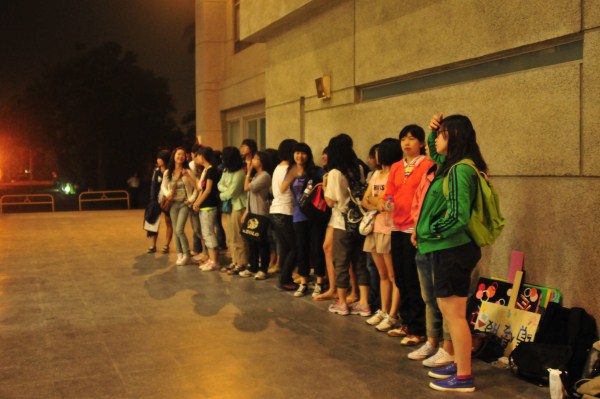 氣球來了~~
各家集合
歡樂聚會